1
I
1
I	•
xerc1c10
I	•
xerc1c10
I	•
xerc1c10
I	•
xerc1c10
I	•
xerc1c10
I	•
xerc1c10
I	•
xerc1c10
I	•
xerc1c10
Maria Joana de Albuquerque  Barahona Rovisco Paes
2 0 1 9
4 1 2 3
3
Morfogénese digital
- bivalves
EX00
Morfogénese digital
- bivalves
EX00.0
Morfogénese digital
- bivalves
EX00.00
Morfogénese digital
- bivalves
EX00.000
12
13
14
15
16
18
20
22
23
25
27
28
30
32
33
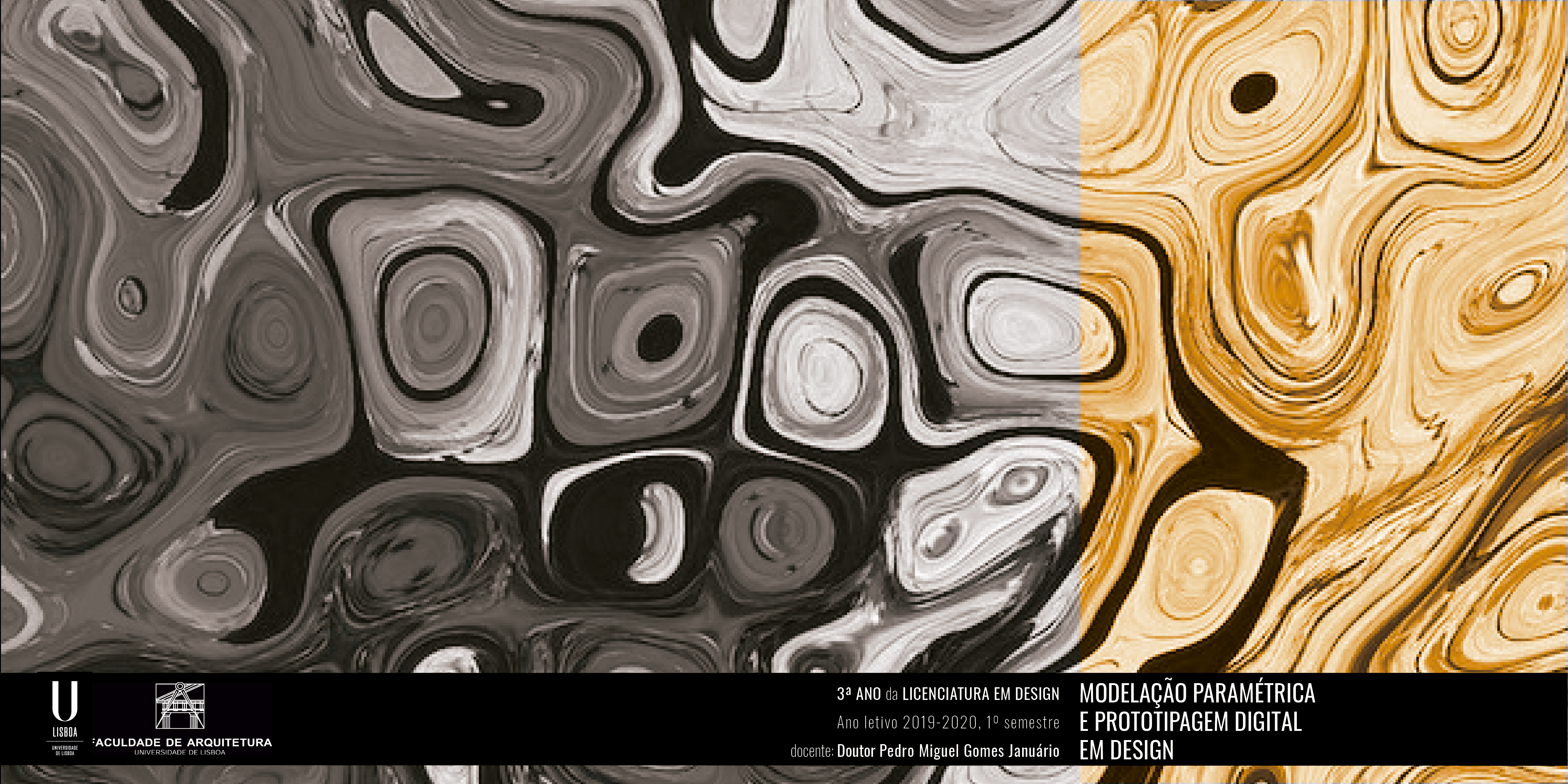